Виртуальная экскурсия
 по мини-музею Уральского камня
группа № 6 (4-5 лет)
МАДОУ «Детский сад «ЛЕГОПОЛИС»
 города Перми
Выполнила : воспитатель 1 категории Кайнулина А.П.
2020, г. Пермь.
Живя в краю, богатом полезными ископаемыми, у детей мало знаний об объектах неживой природы. Поэтому важно пополнить знания детей об окружающих нас камнях и минералах. 	Непосредственное общение с камнями родного края оказывает большое влияние на формирование нравственных и патриотических чувств ребенка. У детей формируется чувство гордости к родному краю, Отечеству, воспитывается бережное отношение к природным богатствам в недрах земли…
МИНИ-МУЗЕЙ УРАЛЬСКОГО КАМНЯ
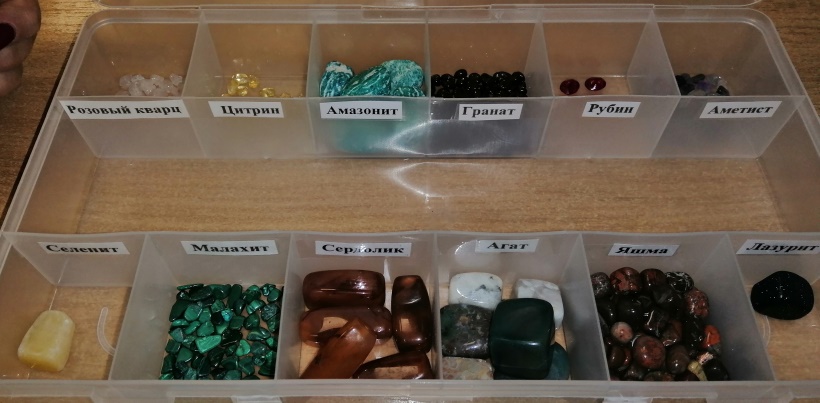 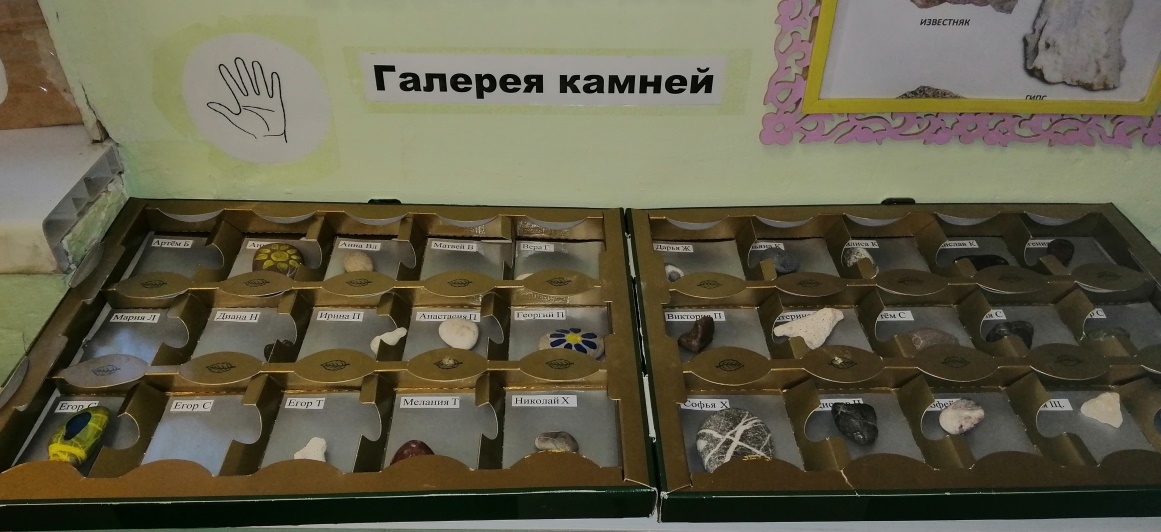 Разделы мини-музея
«Галерея камней»
 Экспонаты данной коллекции выбраны детьми, это те камни, которые ценны для каждого ребенка.
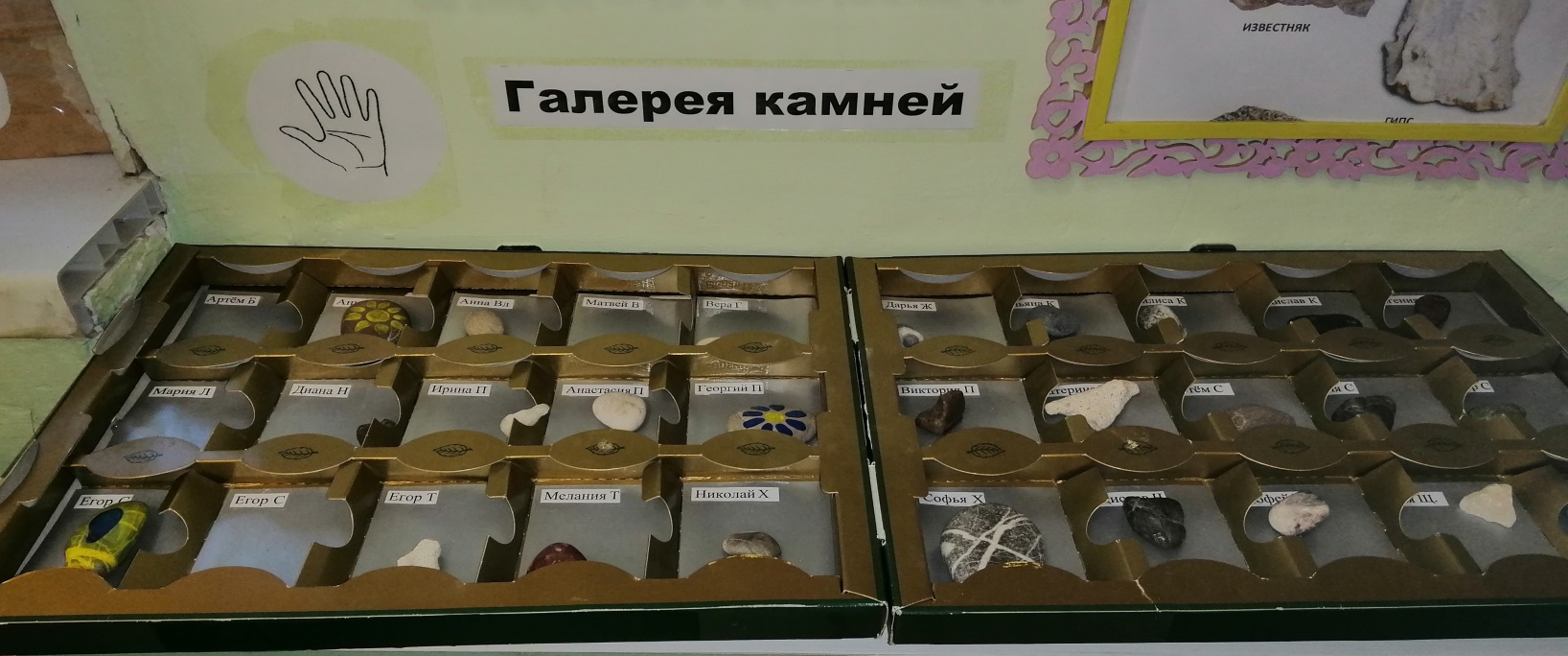 «Выставка камней»
Экспонаты данной коллекции представлены  родителями, воспитателями.
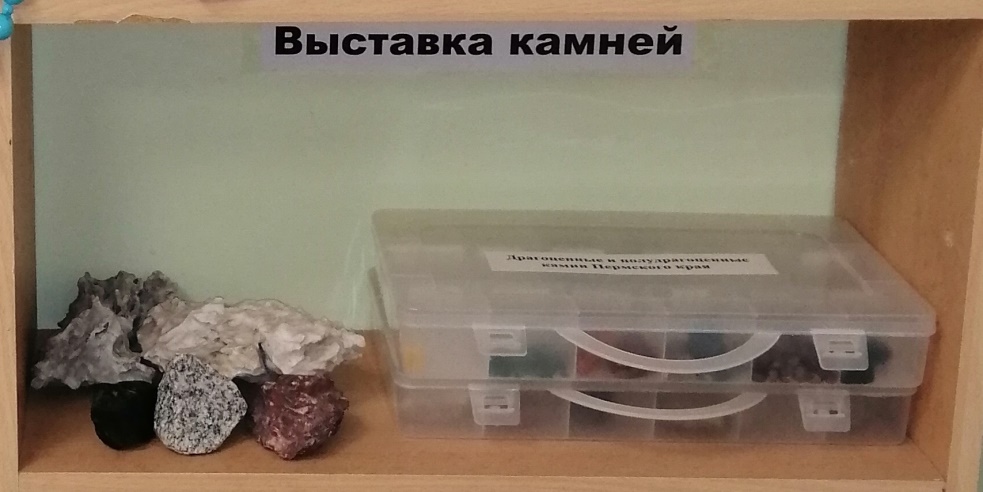 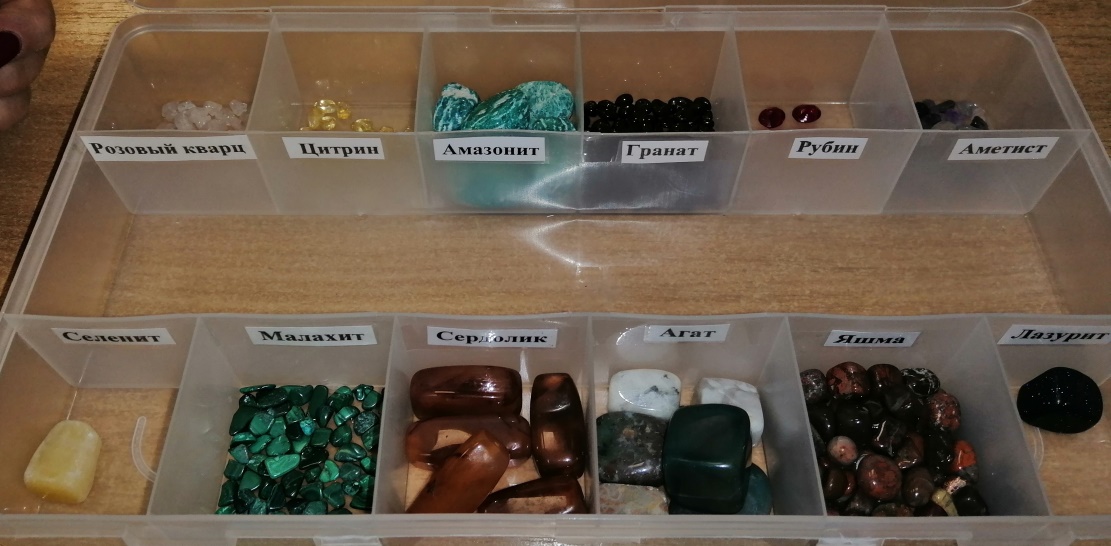 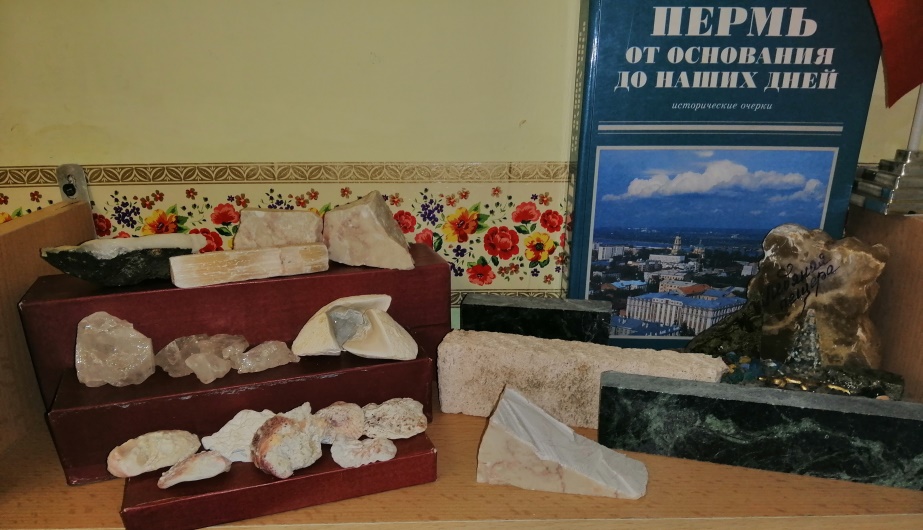 Экспозиция выставки разделена на разделы: строительные камни; поделочные камни, драгоценные и полудрагоценные камни и коллекция полезных ископаемых.
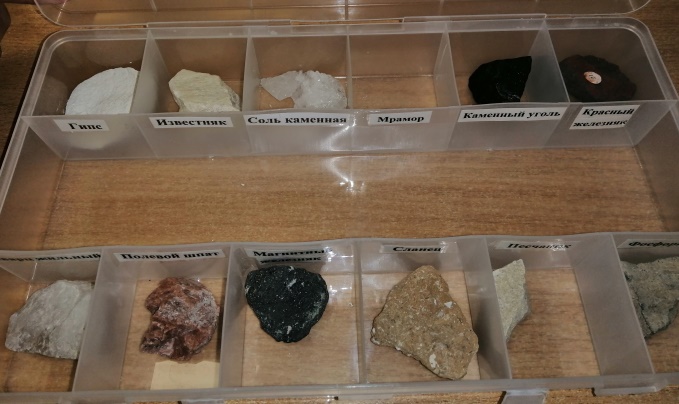 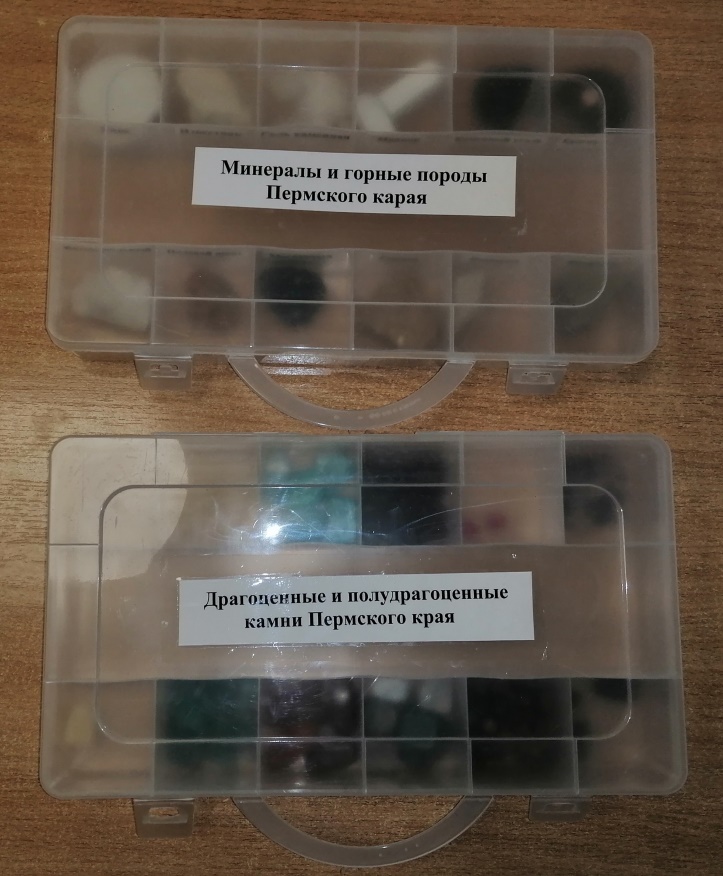 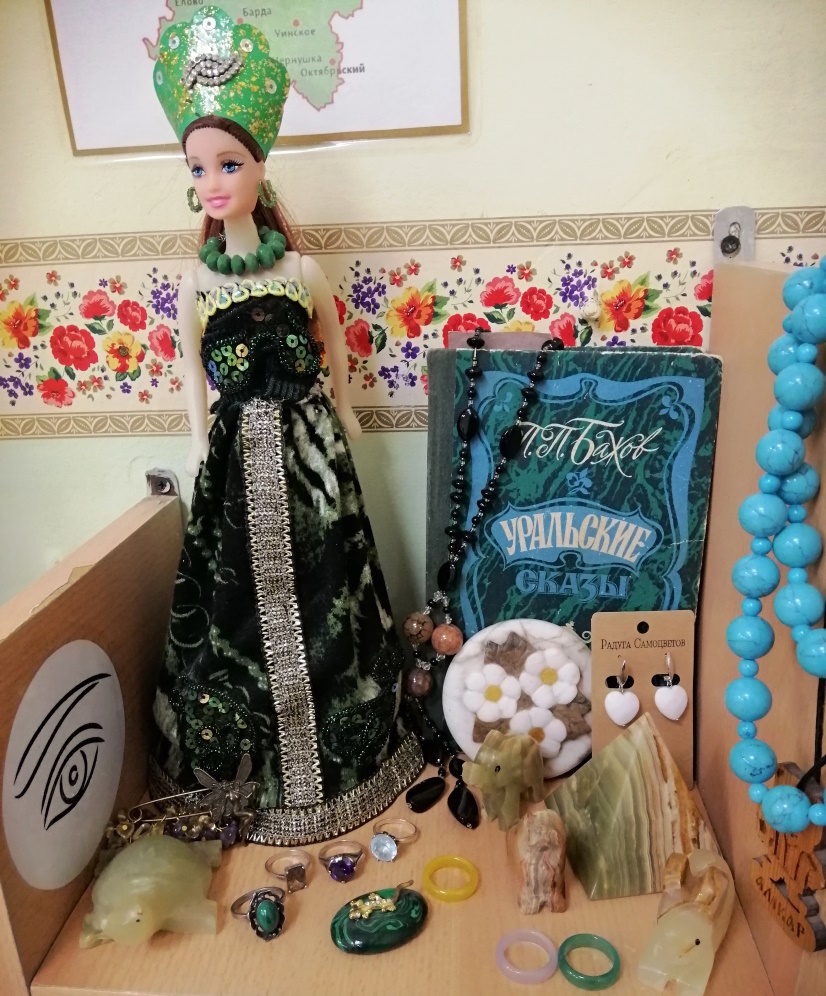 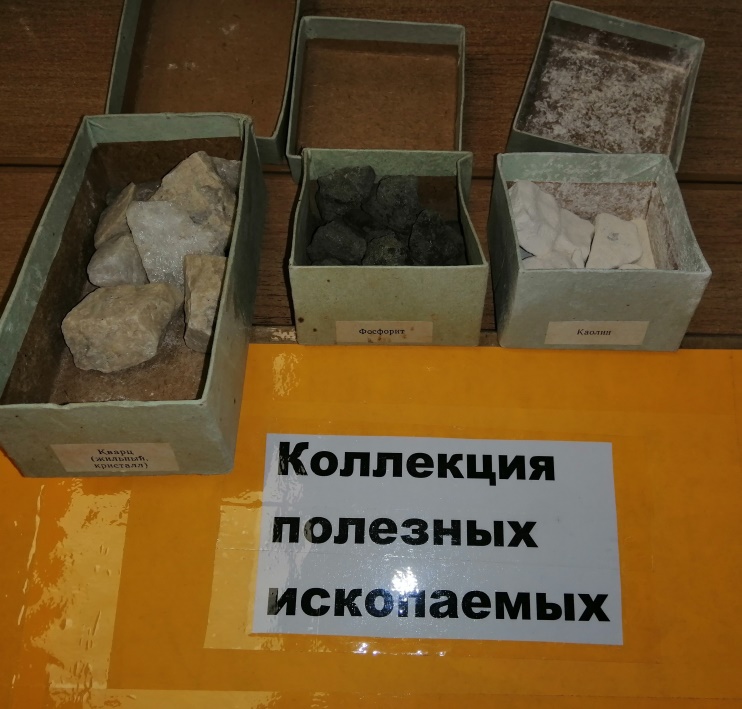 «Лаборатория» 
Исследовательская и экспериментальная деятельность проводится в детской лаборатории
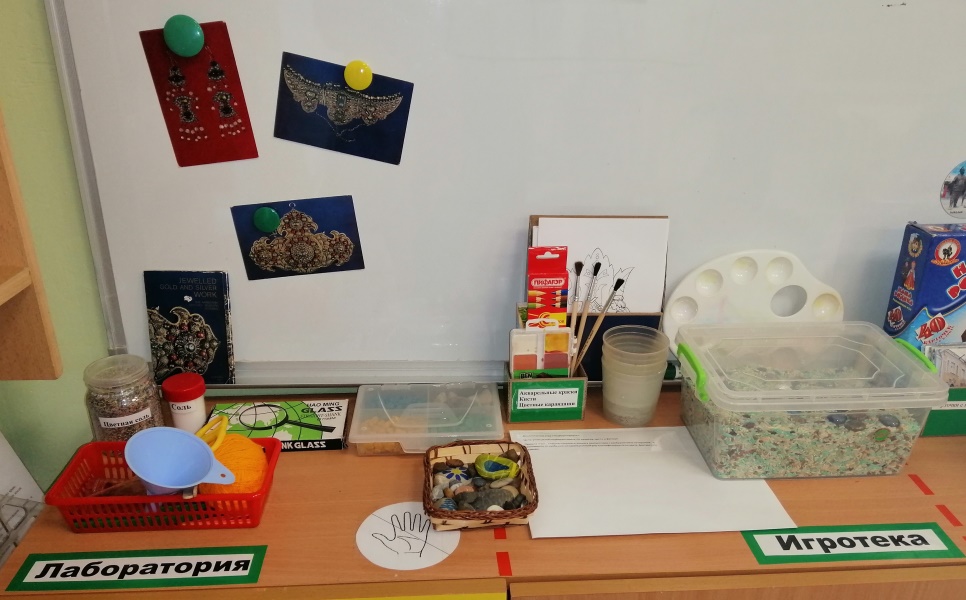 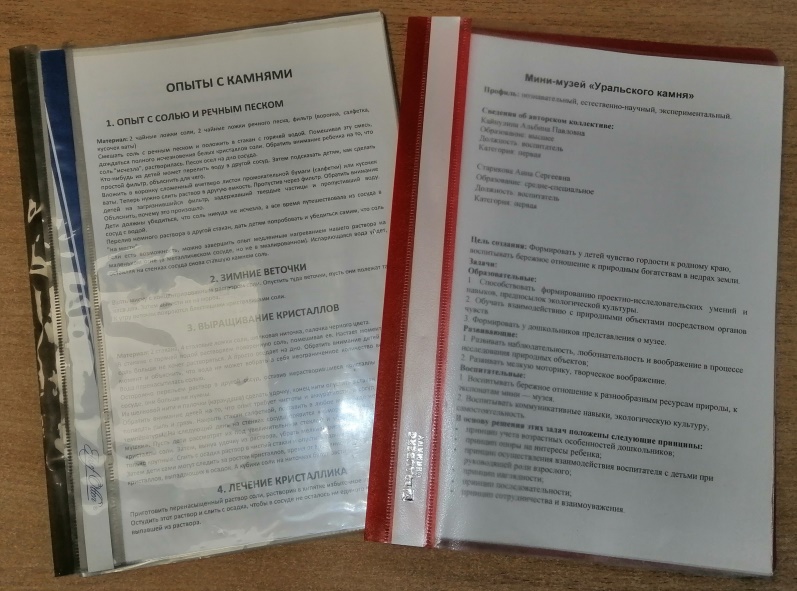 «Игротека»
Развивающее пространство, место для проведения развивающих занятий, дидактических игр, изодеятельности.
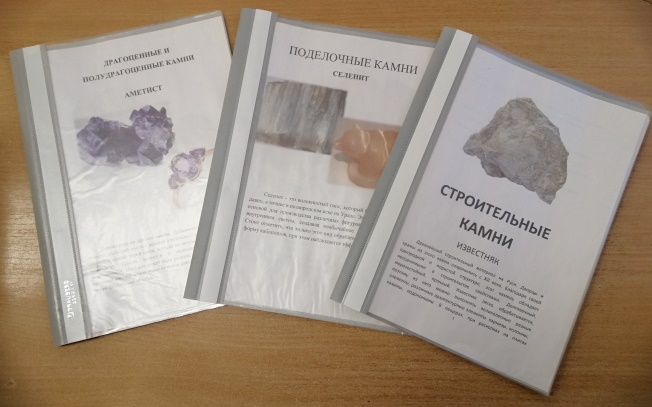 Также в пространстве мини-музея представлены тематические альбомы, паспорт мини-музея и  картотека опытов в камнями.
Спасибо за внимание!